Международные блоки 
и союзы
Франко-Прусская война
Объединение Германии
Объединение Италии
Перегруппировка 
сил
Европа
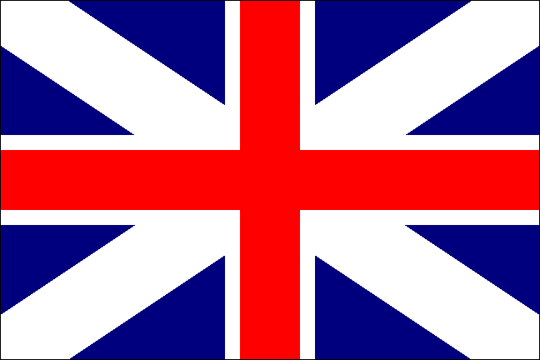 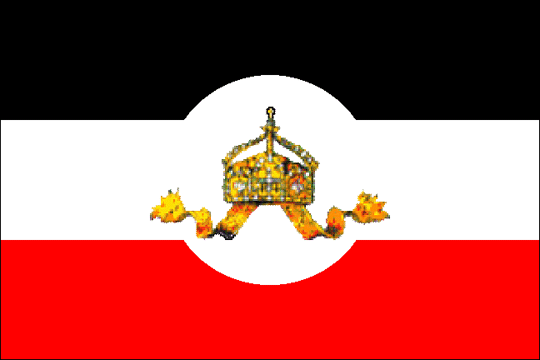 Англия                     Германия

Франция                 Германия

Англия                    Россия

Россия                    Германия
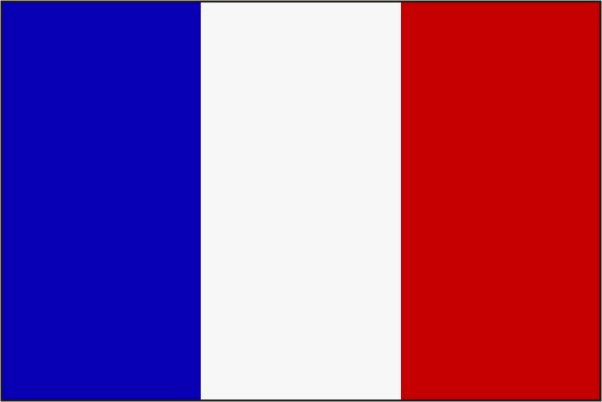 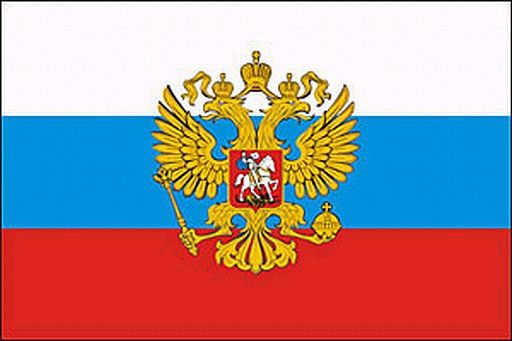 ? ?
? ?
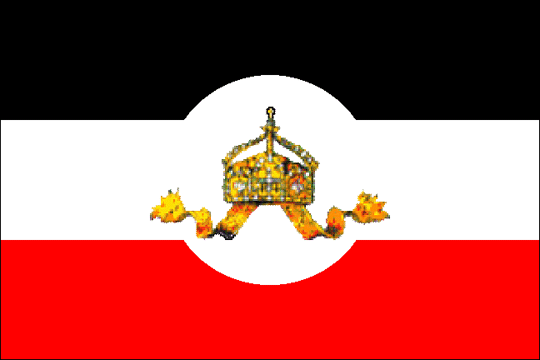 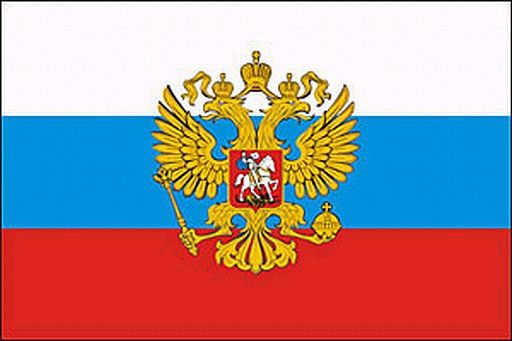 6 мая 1873г.
Германия                                  Россия

                        6 июня 1873г.
Германия, Россия           Австро-Венгрия
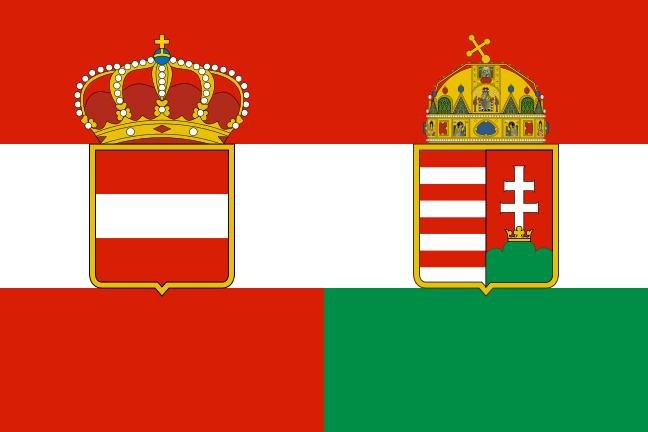 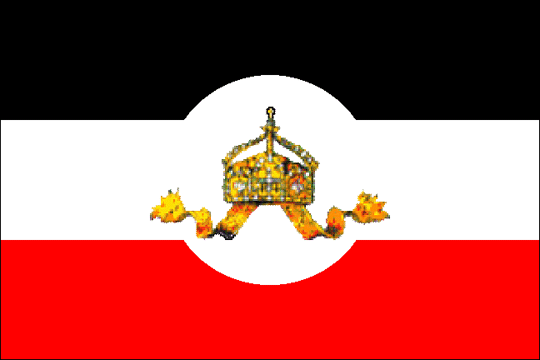 Союз трех
      императоров(консультативный)
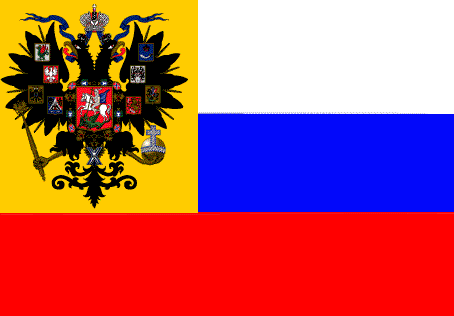 Задание
Стр. 458-459
                Докажите, 
что союз был ненадежный.
Результат
Необходимы гарантии

 1881г.             «Союз трех императоров»-2
                          суть – нейтралитет в конфликтах
 1882 г.             «Тройственный союз»
                         Германия, Австро-Венгрия, Италия
 1887г.               «Договор перестраховки»
                         Россия, Германия.
                         Суть- нейтралитет в войне с третьей 
                         стороной
В ЧЕМ ПРОТИВОРЕЧИЯ РОССИИ И ГЕРМАНИИ?(с.465)
результат
Россия
Таможенная 
война
Германия
Россия
Франция
1887 г.        Первый русский заем в 
                      Париже

1891г.           Визит французской эскадры
                       в Кронштадт
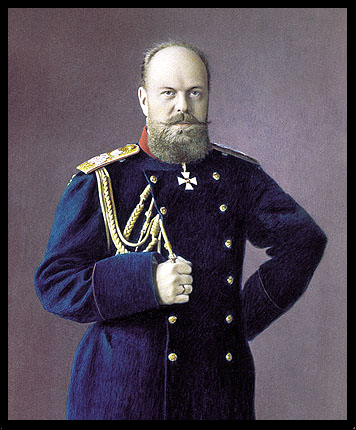 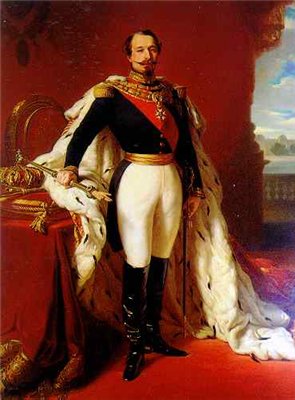 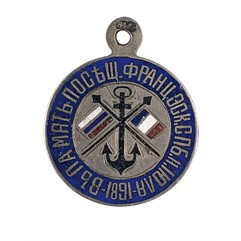 1892г.             Военная конвенция
                             
                           Германия
                            Италия
Франция
суть
Россия
Германия
Австро-Венгрия
Россия
Франция
Сближение Англии и Франции
1903 г.           Визит Эдуарда VII в
                     Париж
1904г.            Соглашение по основным 
                      колониальным вопросам
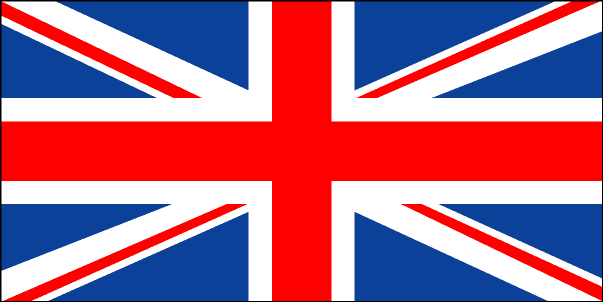 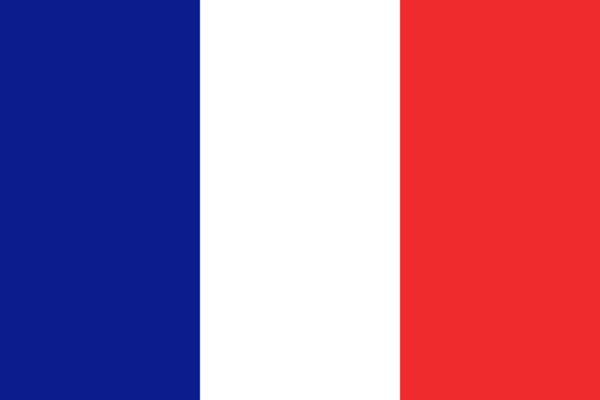 АНТАНТА
(1904)
Сближение России и  Англии
1907г.          Англо-Русское соглашение
                          Суть               

 ИРАН                                 сферы влияния

АФГАНИСТАН          английская сфера влияния

ТИБЕТ            не вмешиваться в дела
Русская
Английская
результат
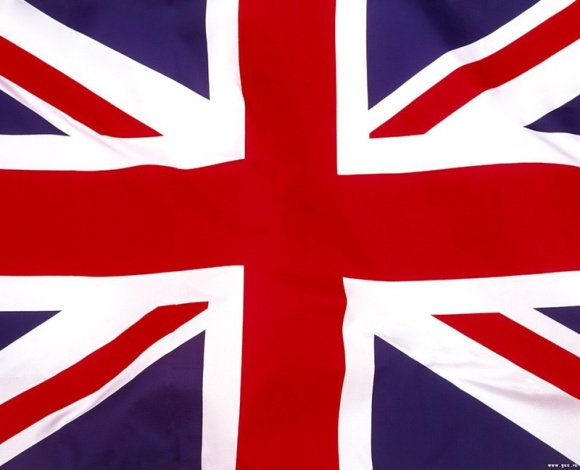 АНТАНТА1907
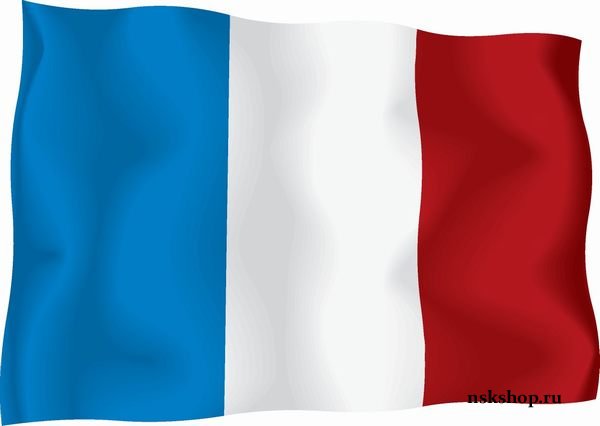 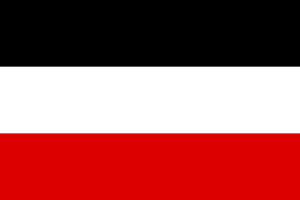 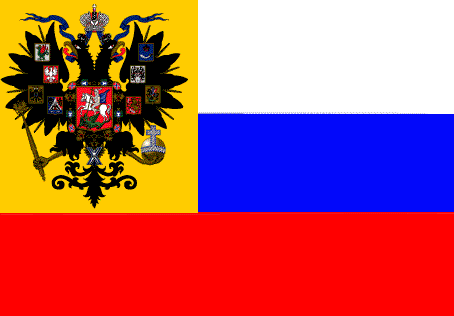 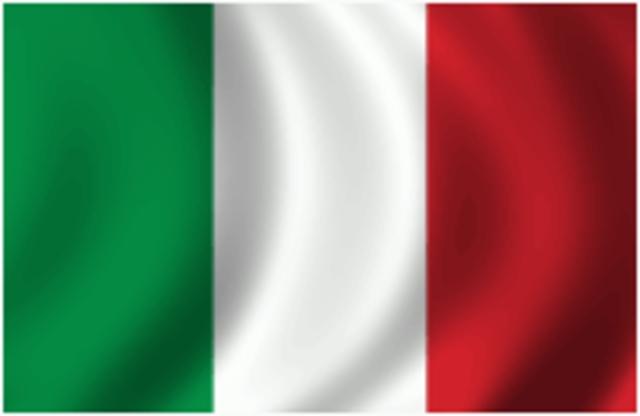 Тройственный
союз
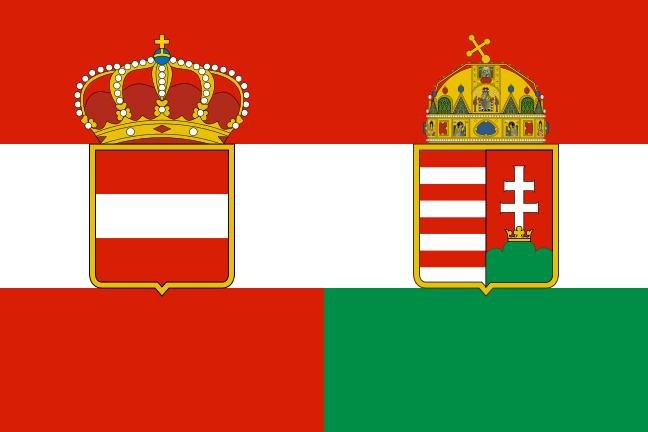 ЗАДАНИЕ
Составить таблицу по § 3( стр.32-34)